Bright, pulsed beams of laser-driven ions and neutrons for science and industry






Ceri. M. Brenner et al, PASI 2015, Fermi Lab
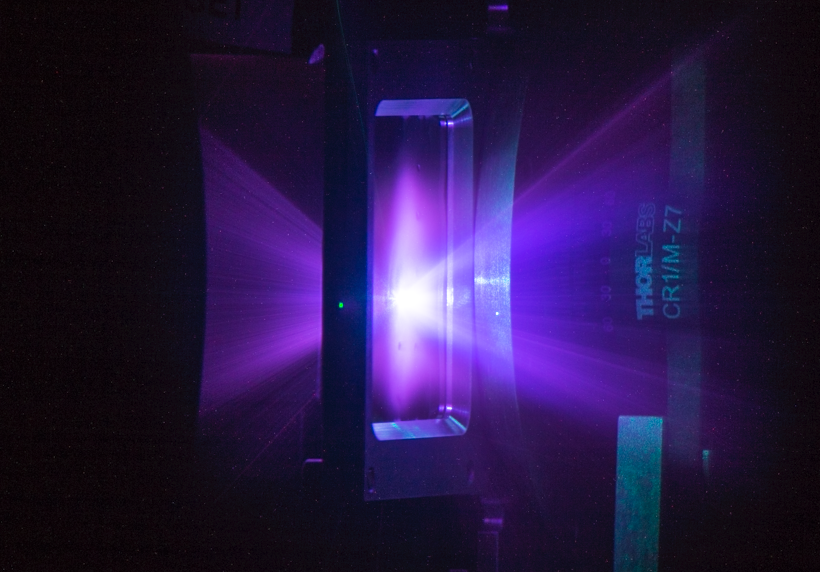 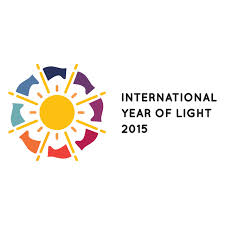 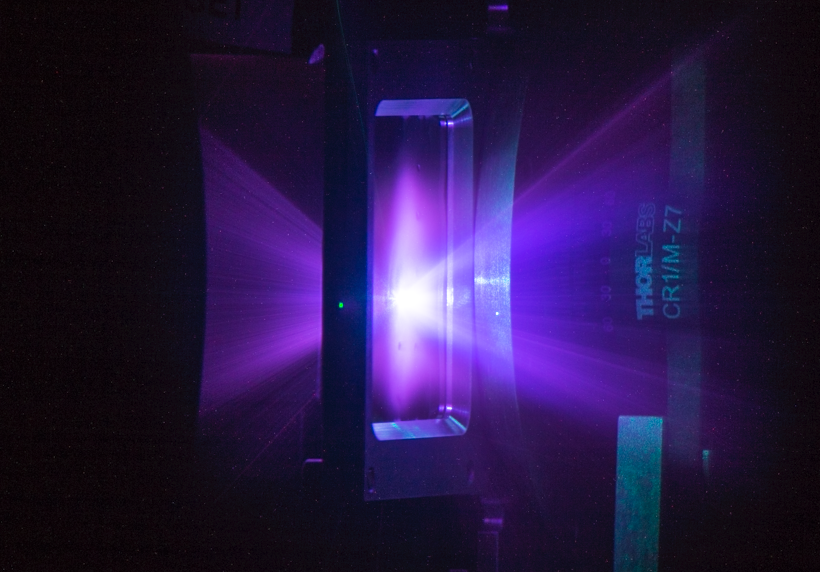 High intensity laser matter interactions
Ponderomotive acceleration

Laser ion acceleration schemes
Plasma sheath acceleration, radiation pressure and induced transparency

Tunable, bright proton beams
spectral control & flux enhancement

Applications
Medical and neutron generation
Vulcan petawatt laser, RAL: 500 J, 500 fs, 5 µm spot diameter, 1054 nm
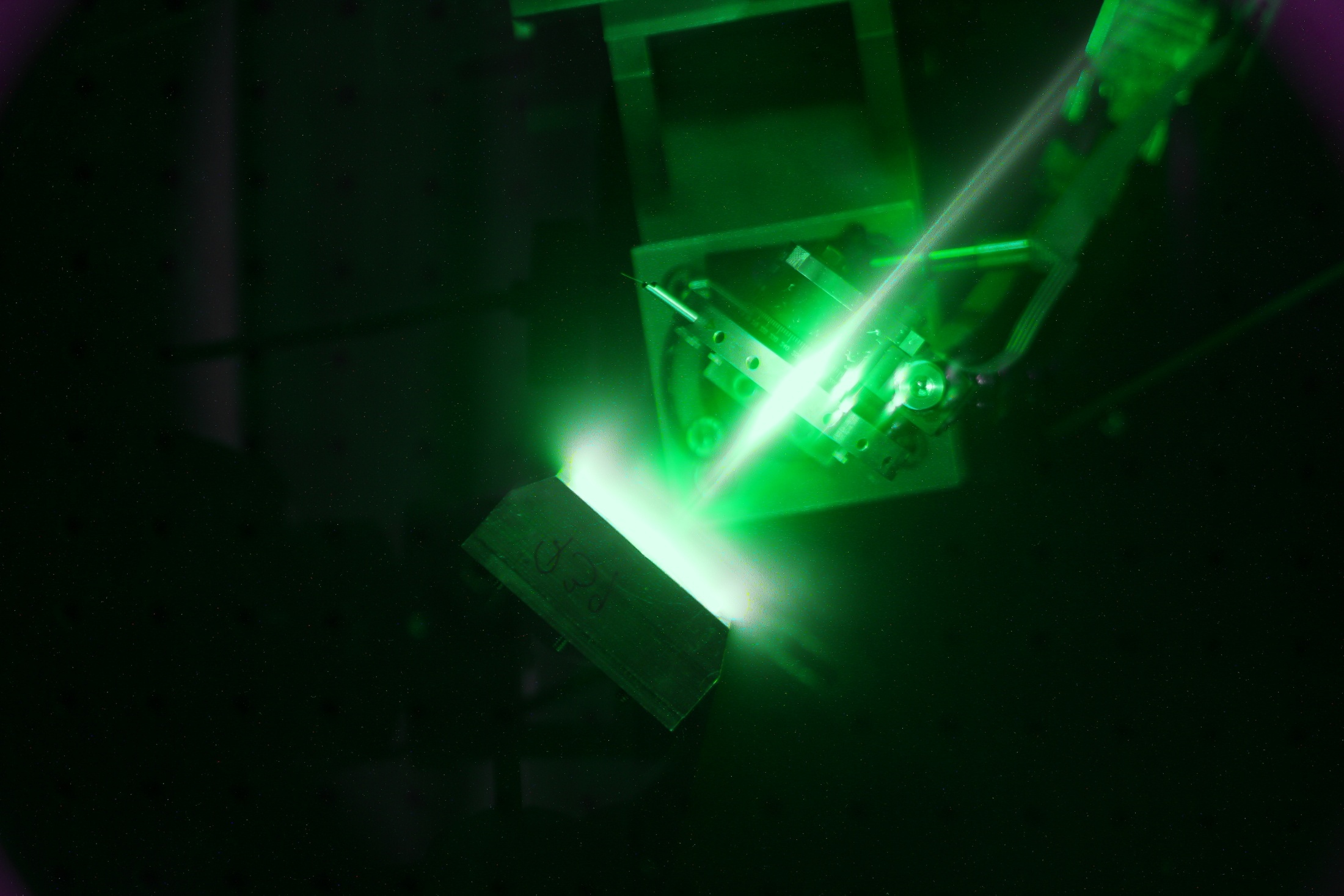 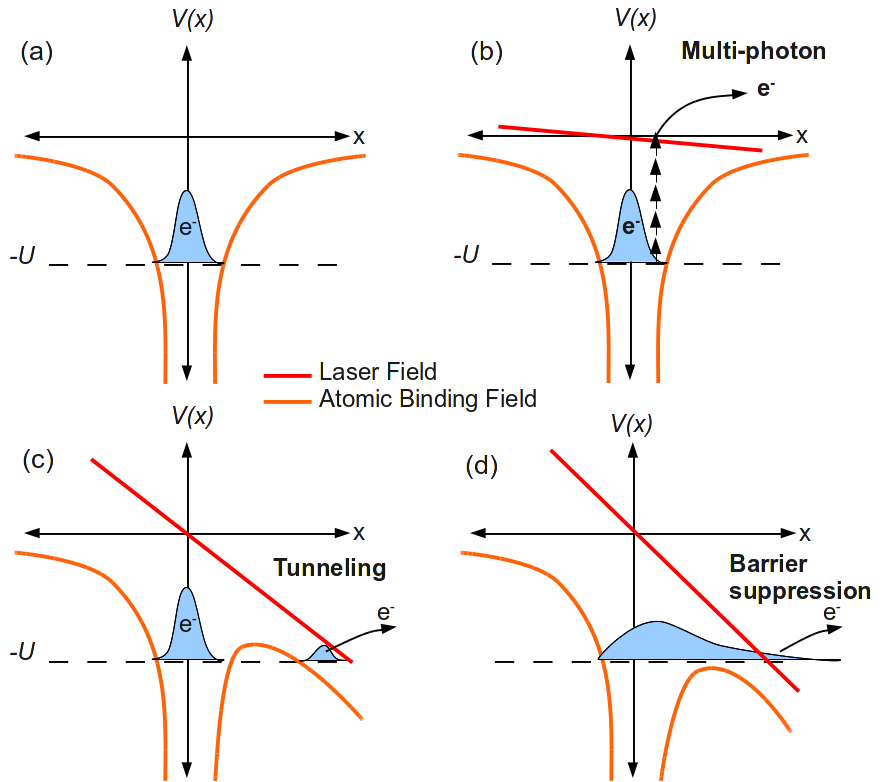 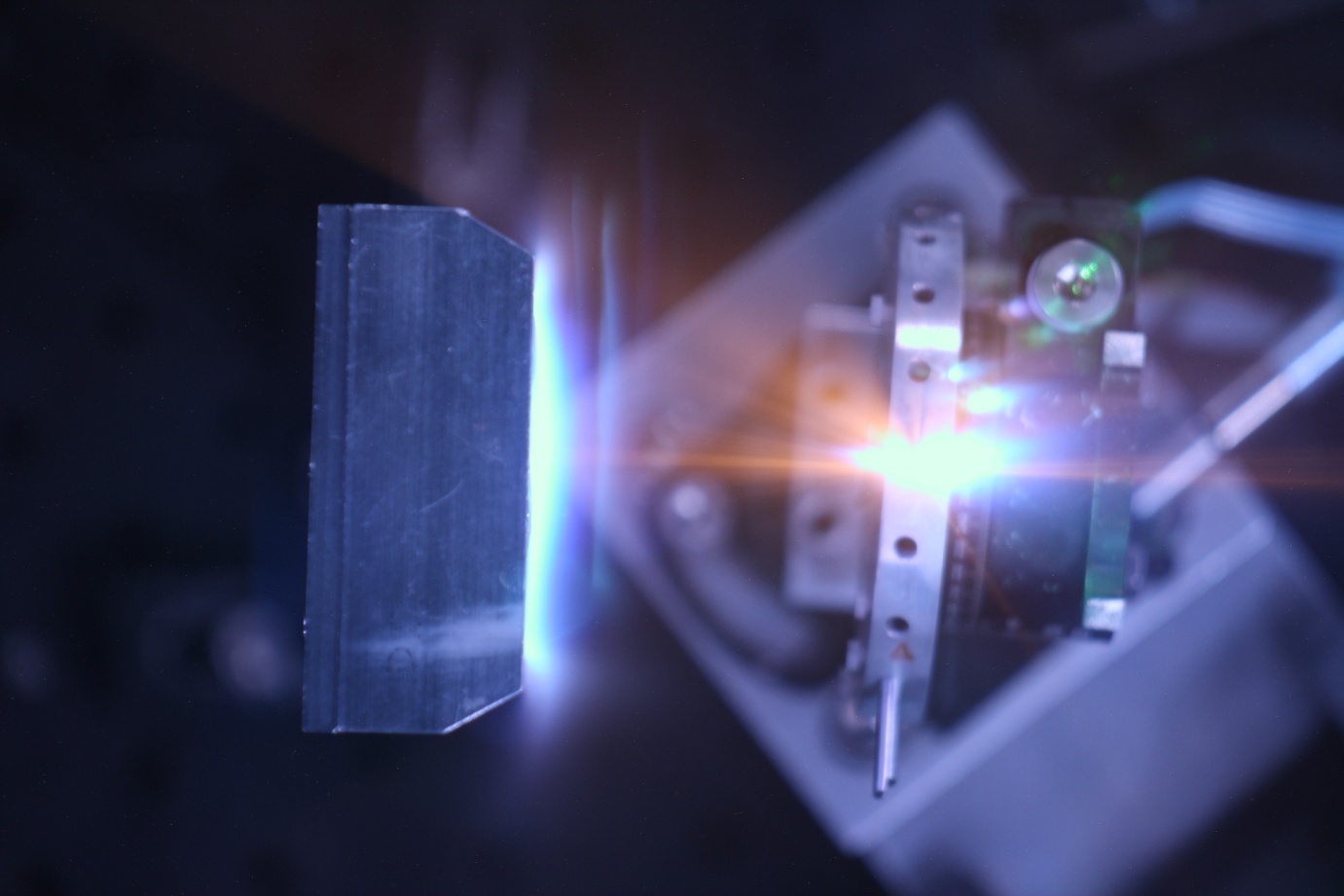 Relativistic intense laser pulses contain large E fields (TV/m)


Lorentz force interactions at       IL > 1018 W/cm2 
F = q(E + v x B)

Non planar wave => Ponderomotive force
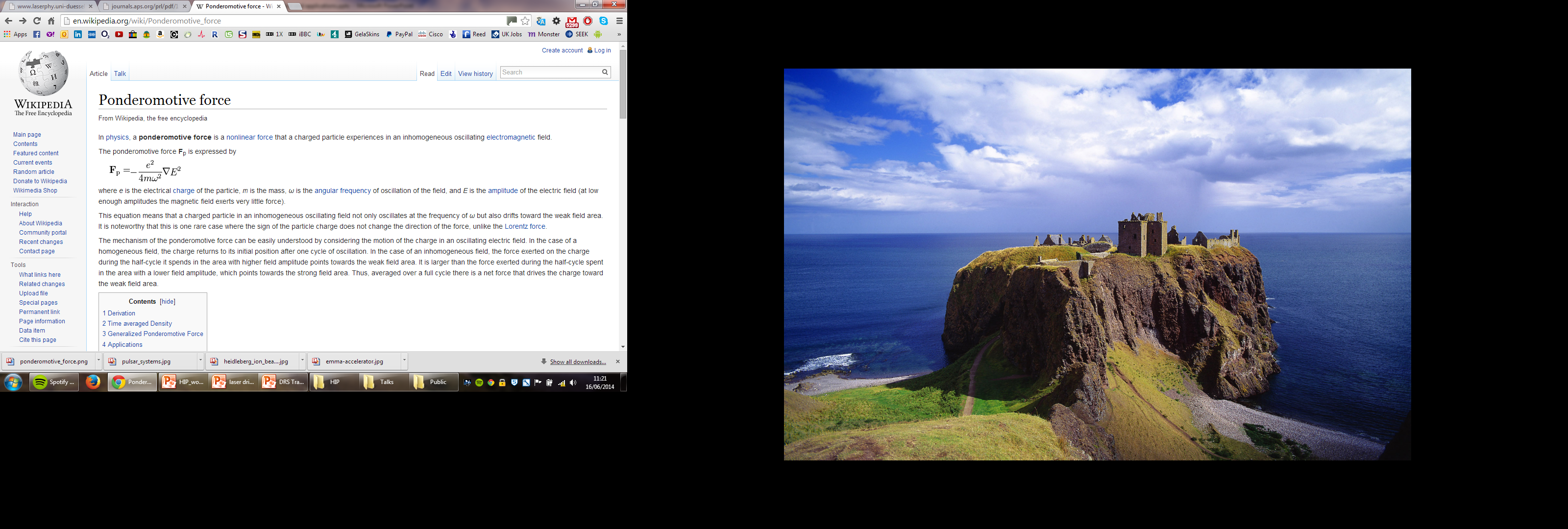 Plasma sheath acceleration
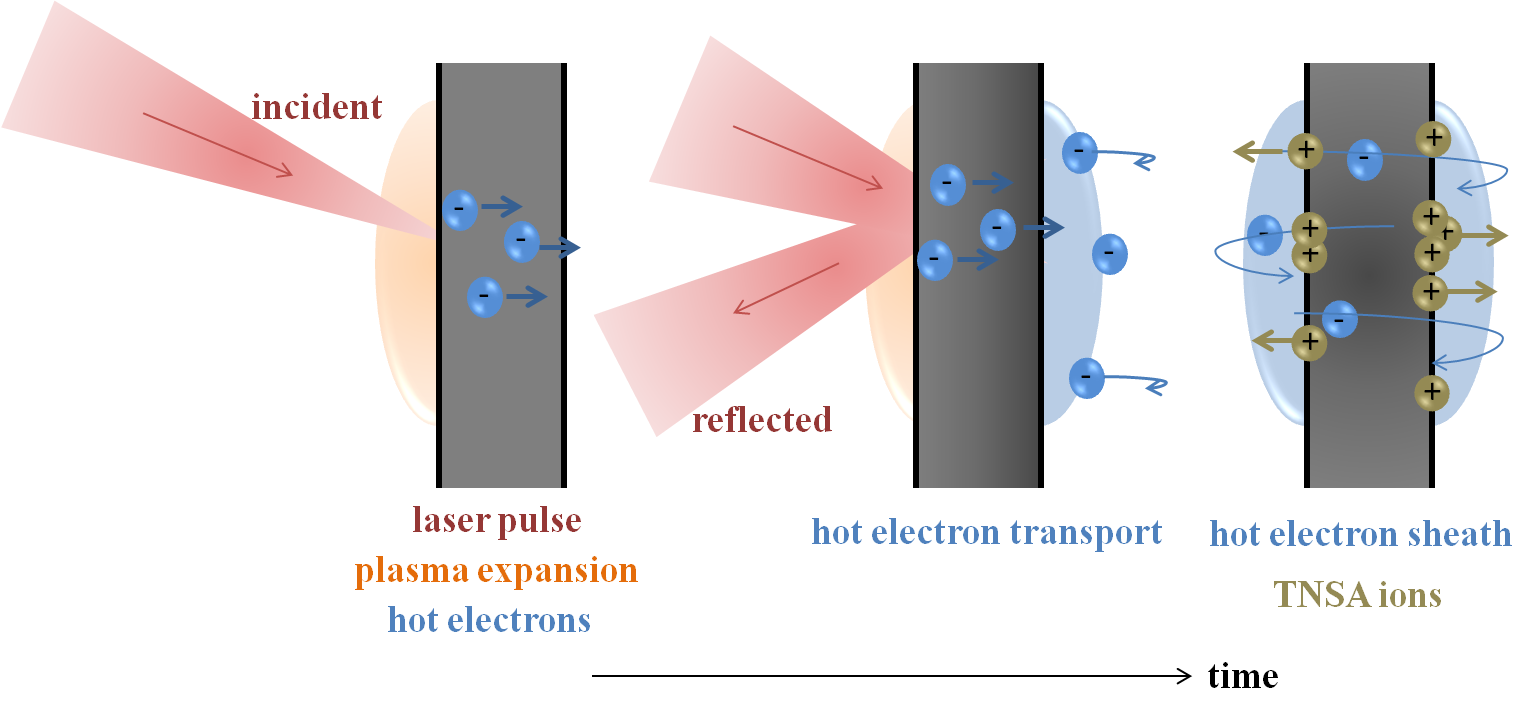 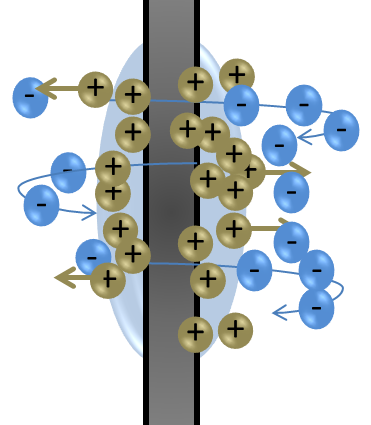 MA current of electrons with MeV temperature, maxwell-boltzmann distribution
Charge separation at rear surface generates TV/m fields
Rear surface ionised and ions exposed to accelerating field
P.R. Bolton et al. / Physica Medica 30 (2014) 255-270
Routinely observed:

1011-13 protons per pulse

Source size: < 10 µm

Emmittance: < 0.004 mm/mrad

Short duration, ps at source, ns with time of flight for particle beams

Cone beam, 30-40 ° divergence

Centrally peaked intensity profile, following on from laser profile
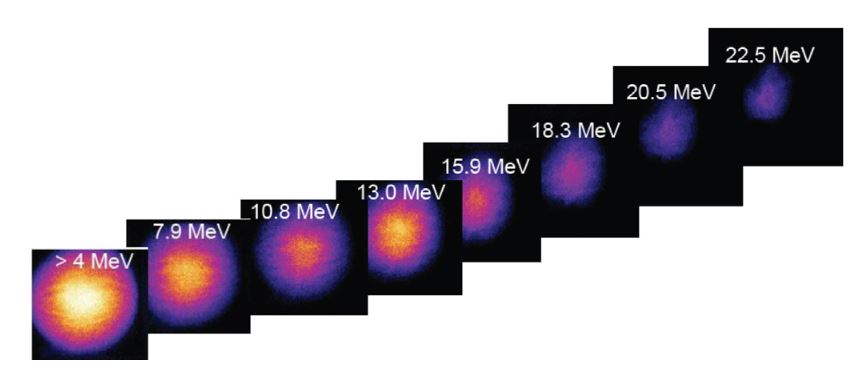 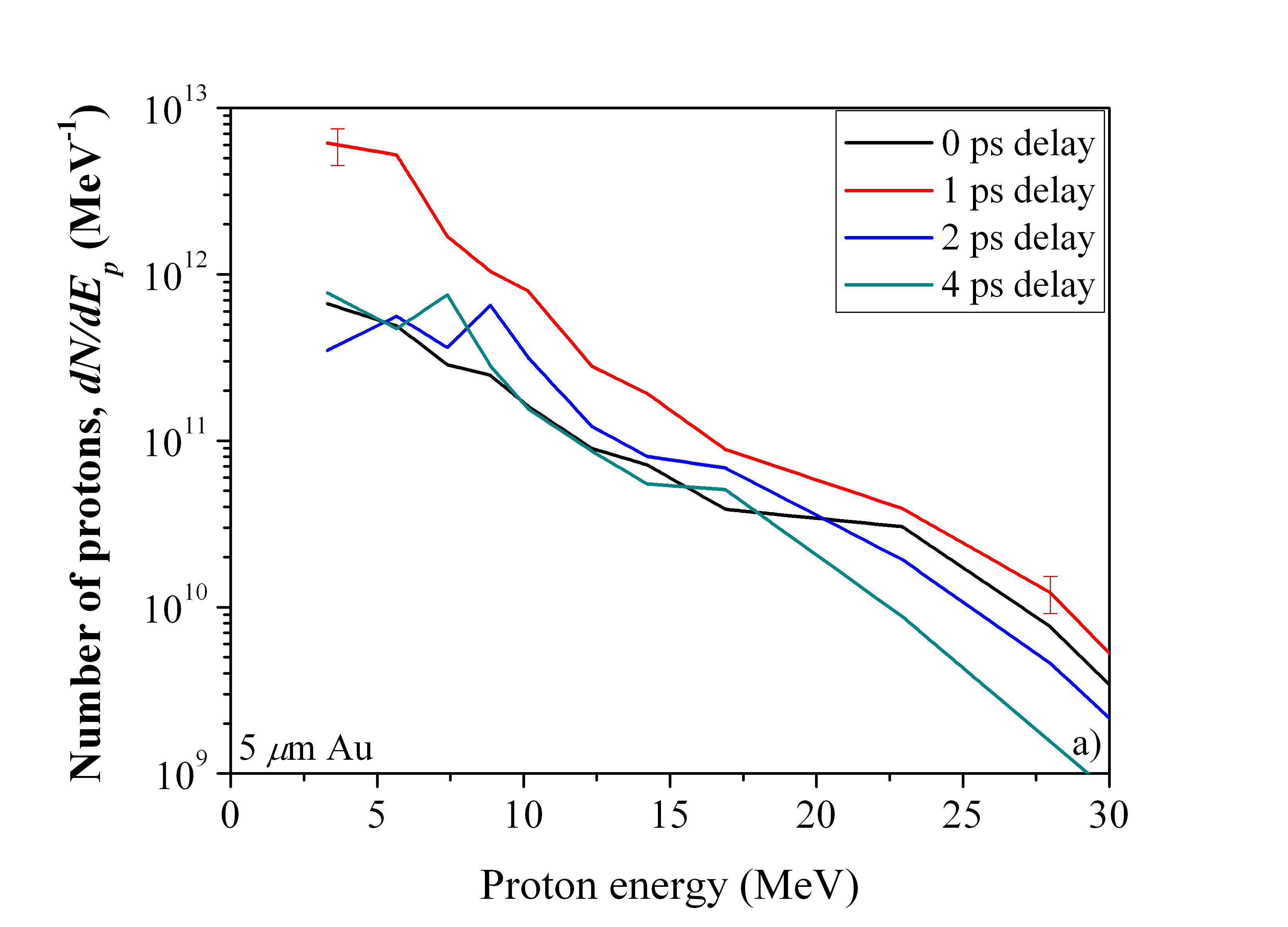 Reliable, robust laser-driven mechanism for bright source of pulsed proton beams with broadband energy spread
Borghesi et al, http://www.clf.stfc.ac.uk/resources/PDF/ar09-10_hpls_full_fpp.pdf
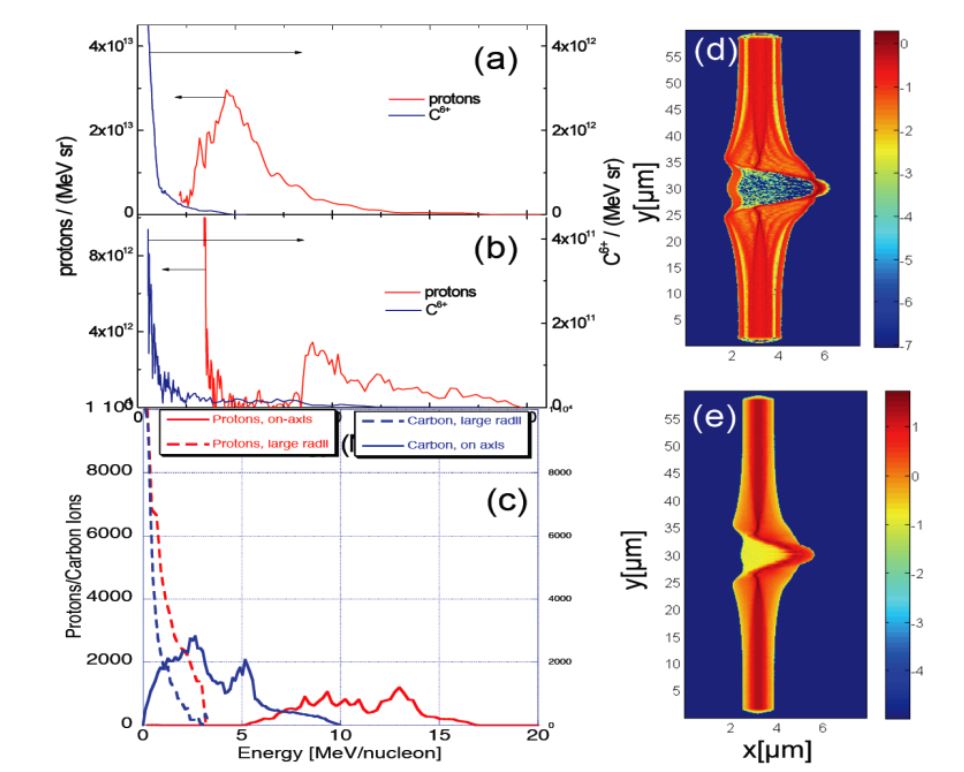 Radiation pressure
Or Light sail
Or Breakout afterburner
On the horizon……………..
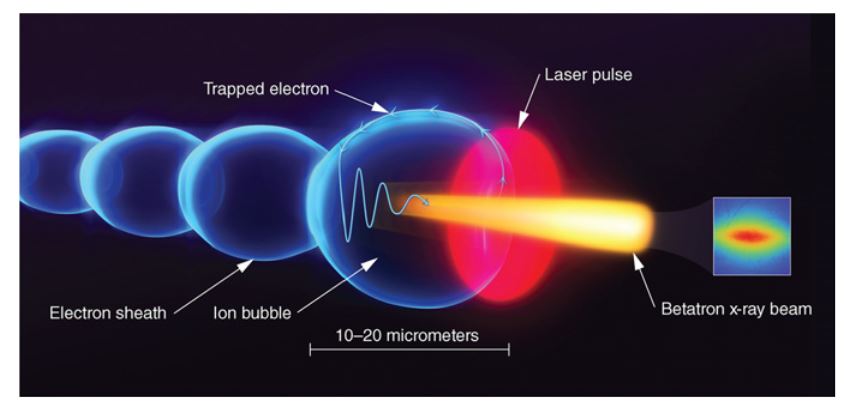 J. M. Cole et al, Scientific Reports 5, Article number: 13244 (2015)
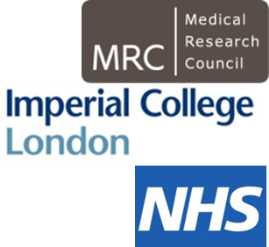 F. Albert et al, Plasma Phys. Control. Fusion 56 084015 (2014)
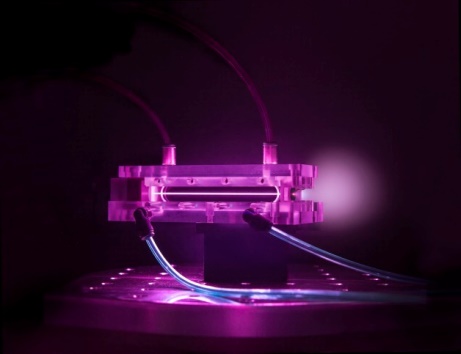 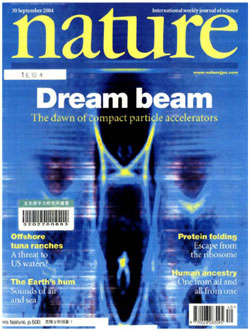 Current record: 4.25 GeV in 9cm capillary
6% rms energy spread, 6 pC charge, and 0.3 mrad rms divergence

W. P. Leemans, A. J. Gonsalves, H.-S. Mao, et al. Phys. Rev. Lett. 113, 245002
Lawrence Berkley Lab
Nature ‘dream beam’ papers 2004
Laser wakefield acceleration for GeV electron beams:
coherent X-ray generation
Positron generation
Haberberger et al, NATURE PHYSICS DOI: 10.1038/NPHYS213 (2012)
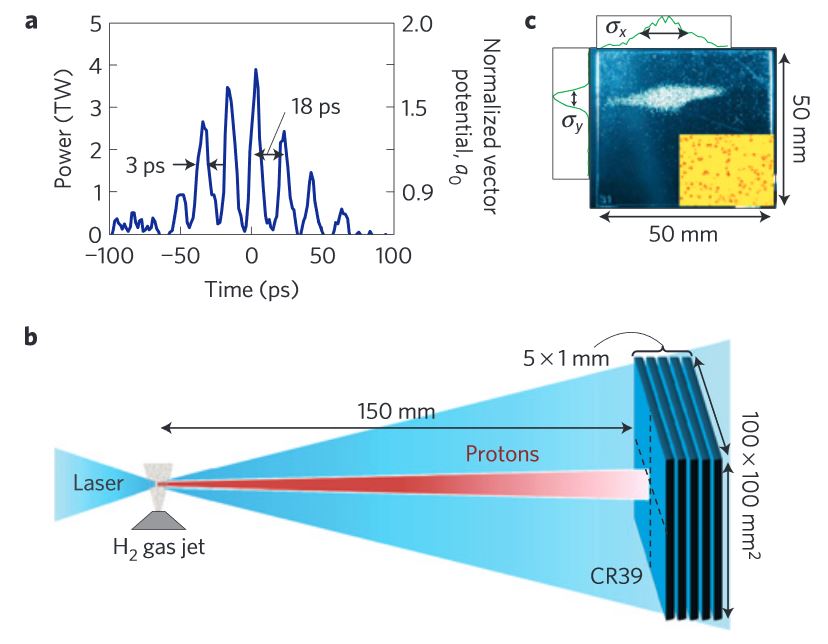 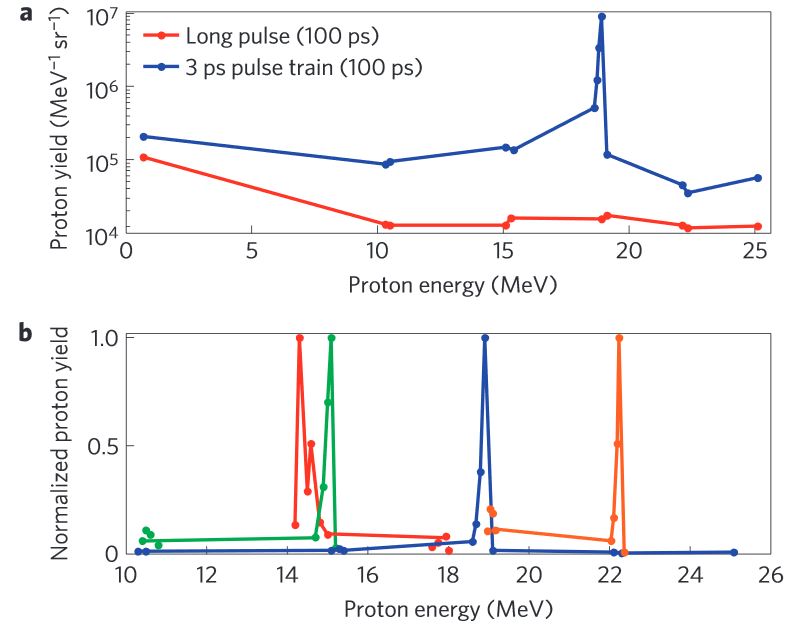 Collisionless shock acceleration from laser gas jet interactions
Chan Joshi group, UCLA
UK and US research groups
ASAIL
Queen’s University Belfast, University of Strathclyde, Central Laser Facility RAL, Imperial College London

JAI
University of Oxford, Imperial College London, Royal Holloway

US groups
Uni. Rochester, Uni. Michigan, LLNL, BNL, SLAC, UCLA, Ohio State, Uni. Texas, Los Alamos, LBNL
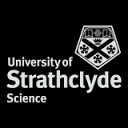 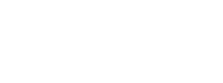 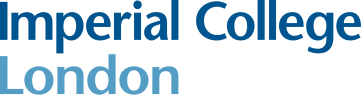 Optical control: EPmax vs laser spot size
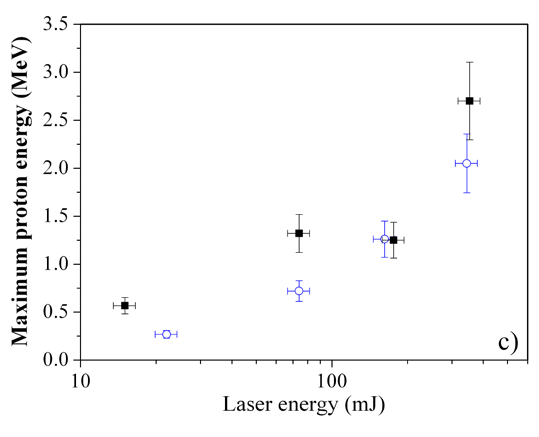 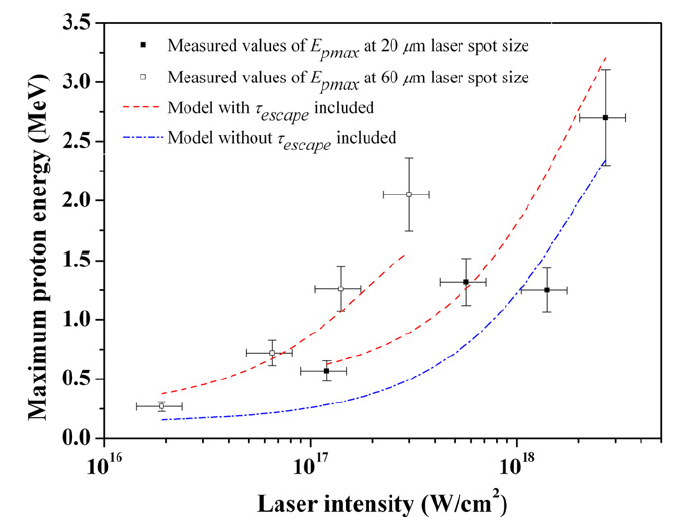 C. M. Brenner et al, Plasma Physics Controlled Fusion, 56, 084003, (2014)
C. M. Brenner et al, Laser and Particle Beams, 29, 345-351, (2011)
Optical control: proton number vs laser pulse energy
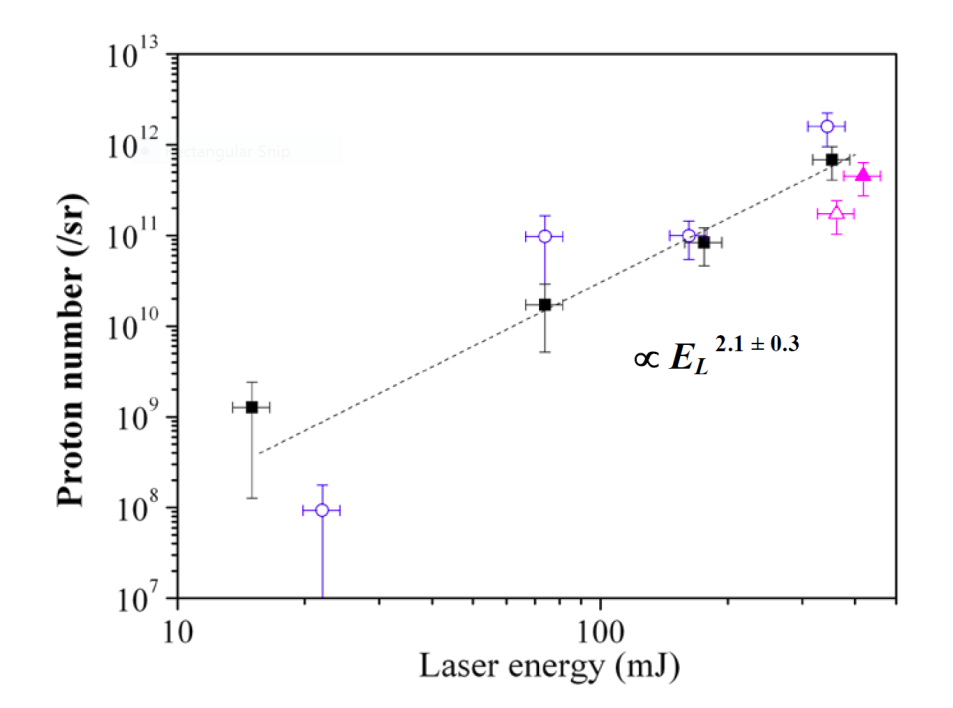 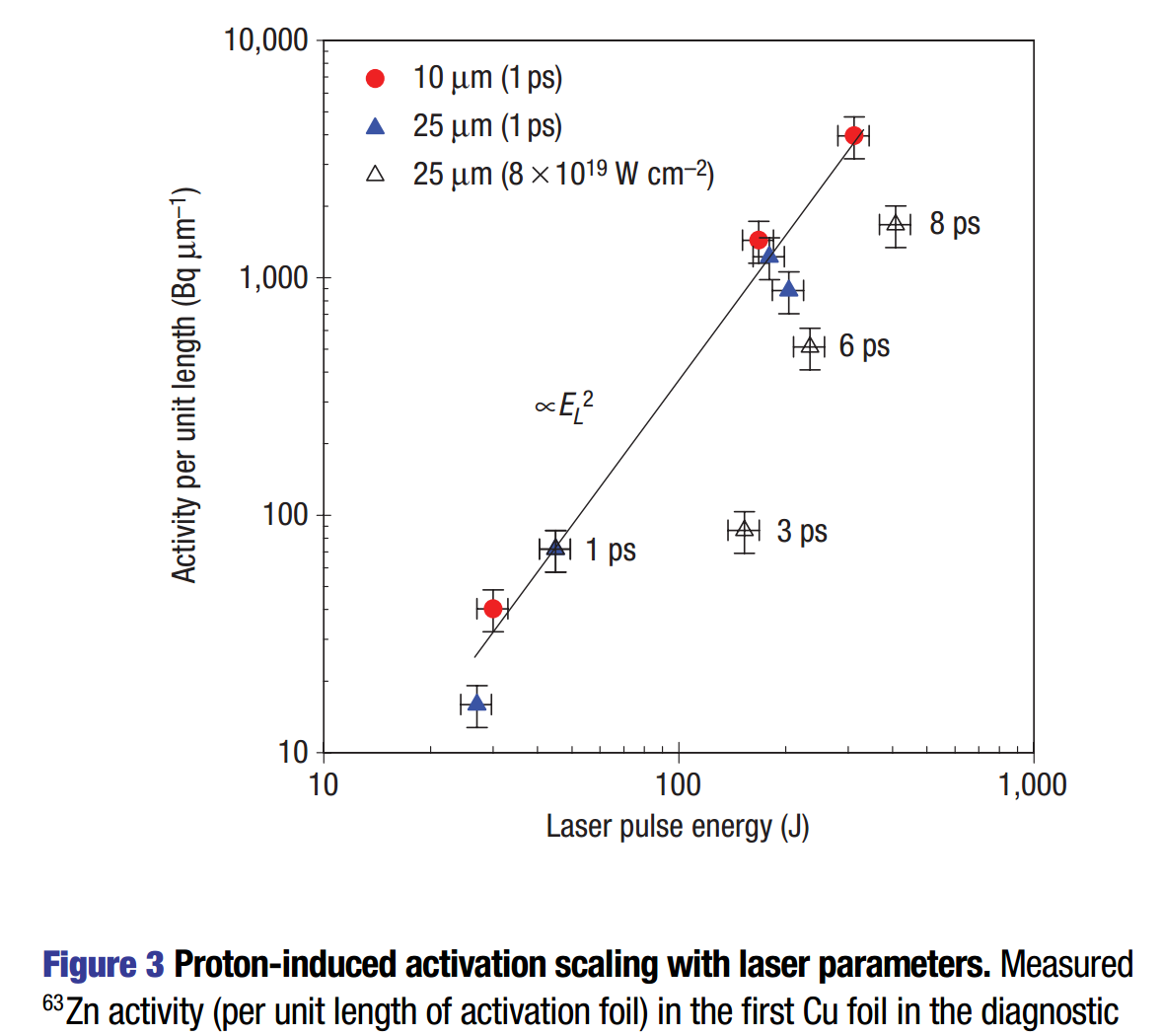 C. M. Brenner et al, Laser and Particle Beams, 29, 345-351, (2011)
40 fs, 25 nm CH
L. Robson et al, Nature, 3, 58-62, (2007)
1 ps, 10-25 µm Al
Optical enhancement: double pulse acceleration
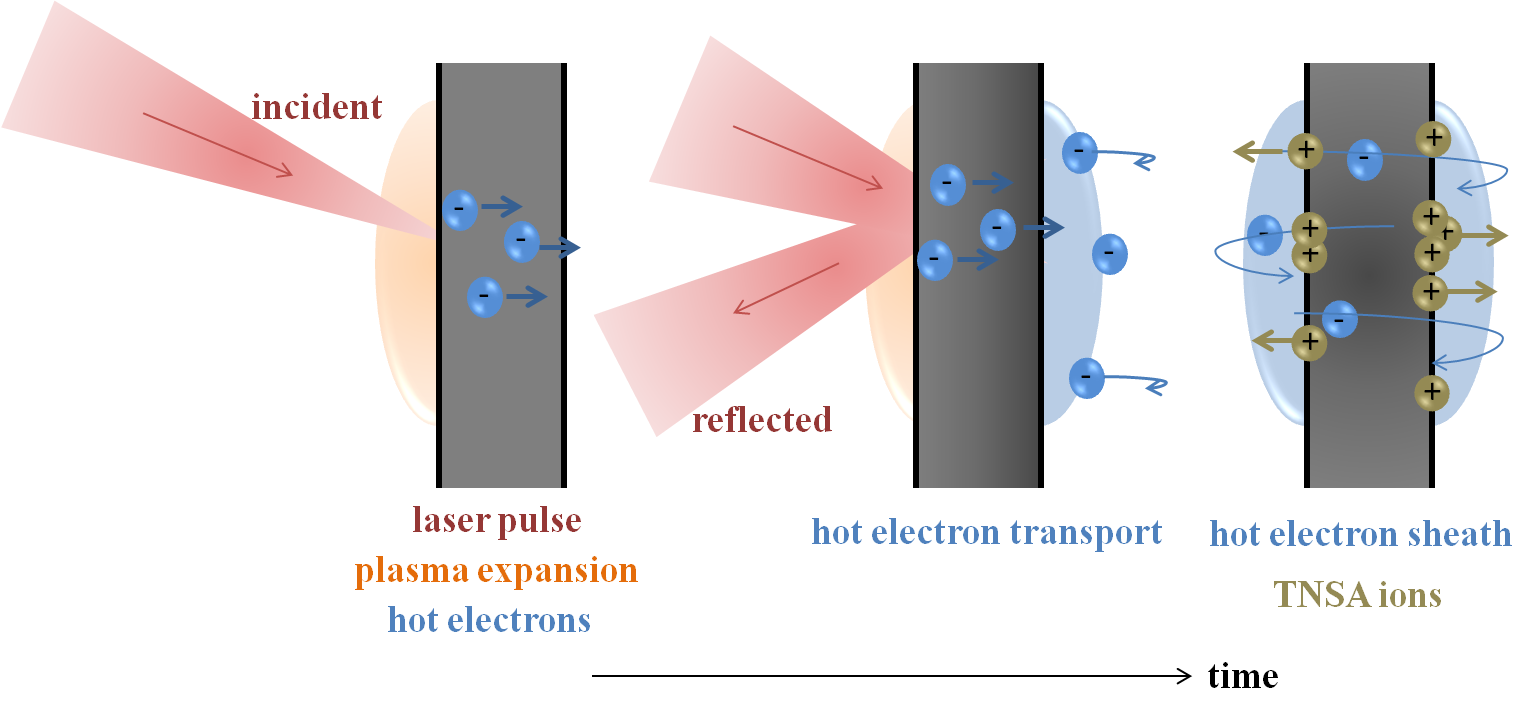 C. M. Brenner et al, Applied Physics Letters, 104, 081123, (2014)
Record conversion efficiency: 15 % laser-to-proton energy
Vulcan laser: 180 J on target, 800 fs, Iinitial:Imain, of 1:10
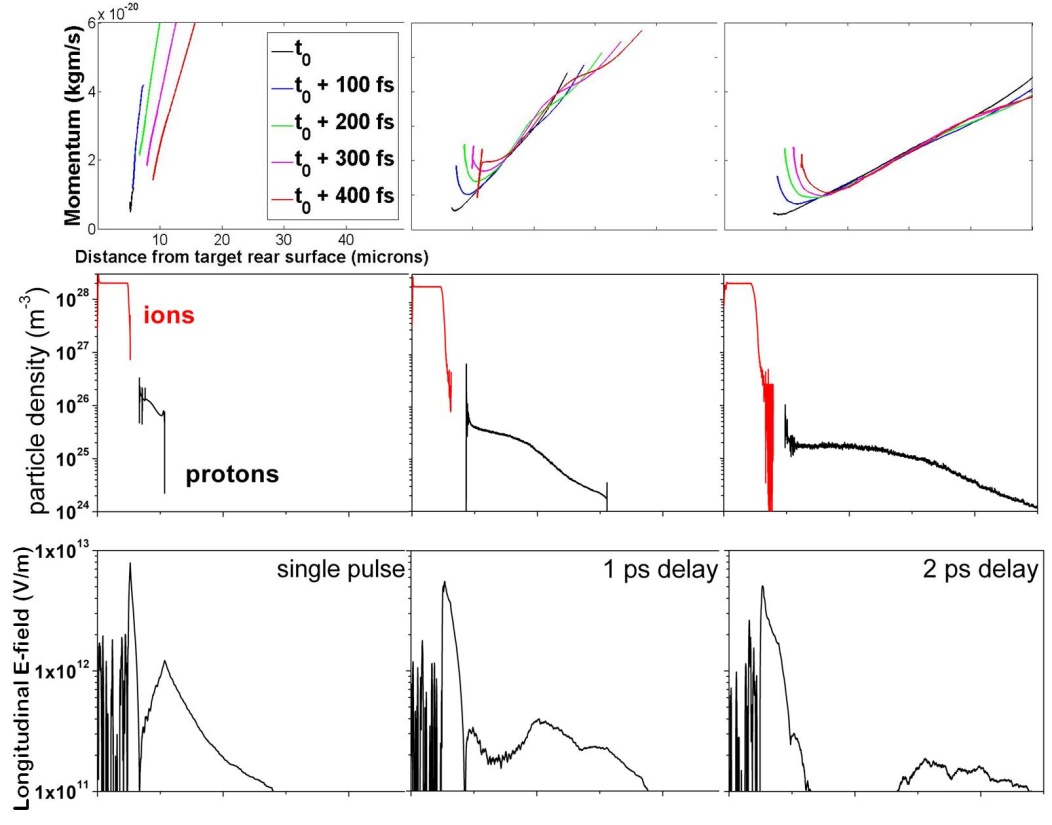 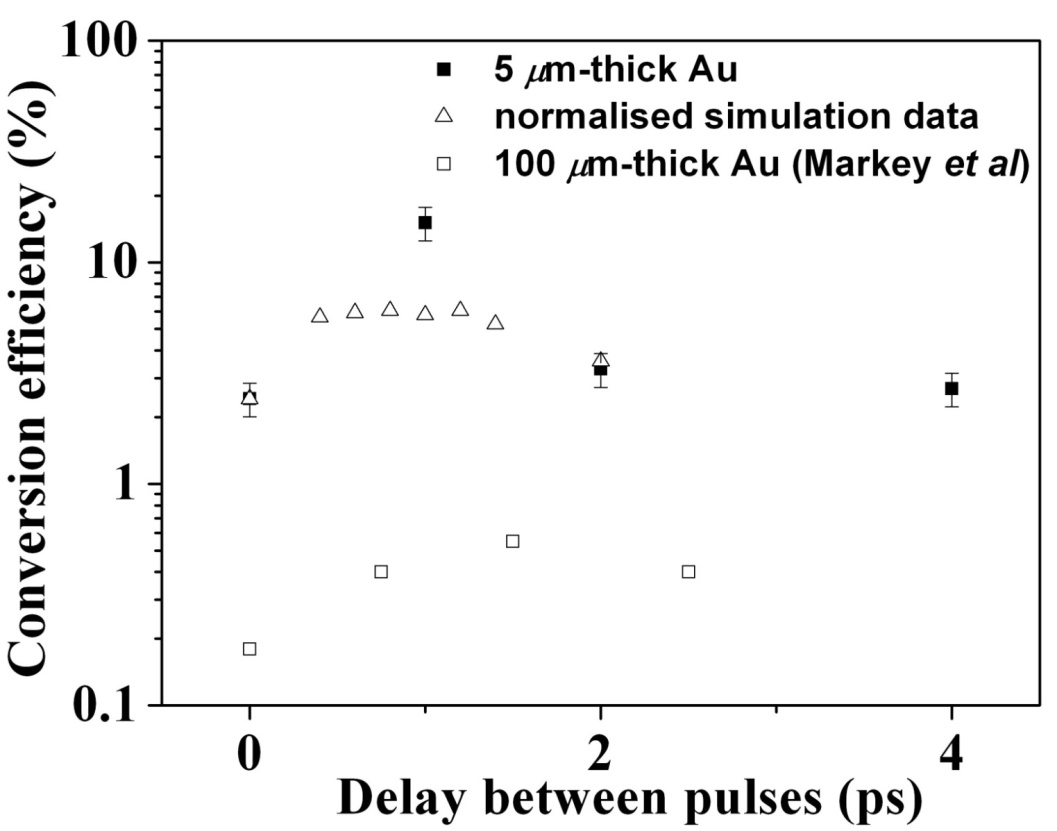 Momentum gain
Density gradients
Ion front repulsion + sheath acceleration
C. M. Brenner et al, Applied Physics Letters, 104, 081123, (2014)
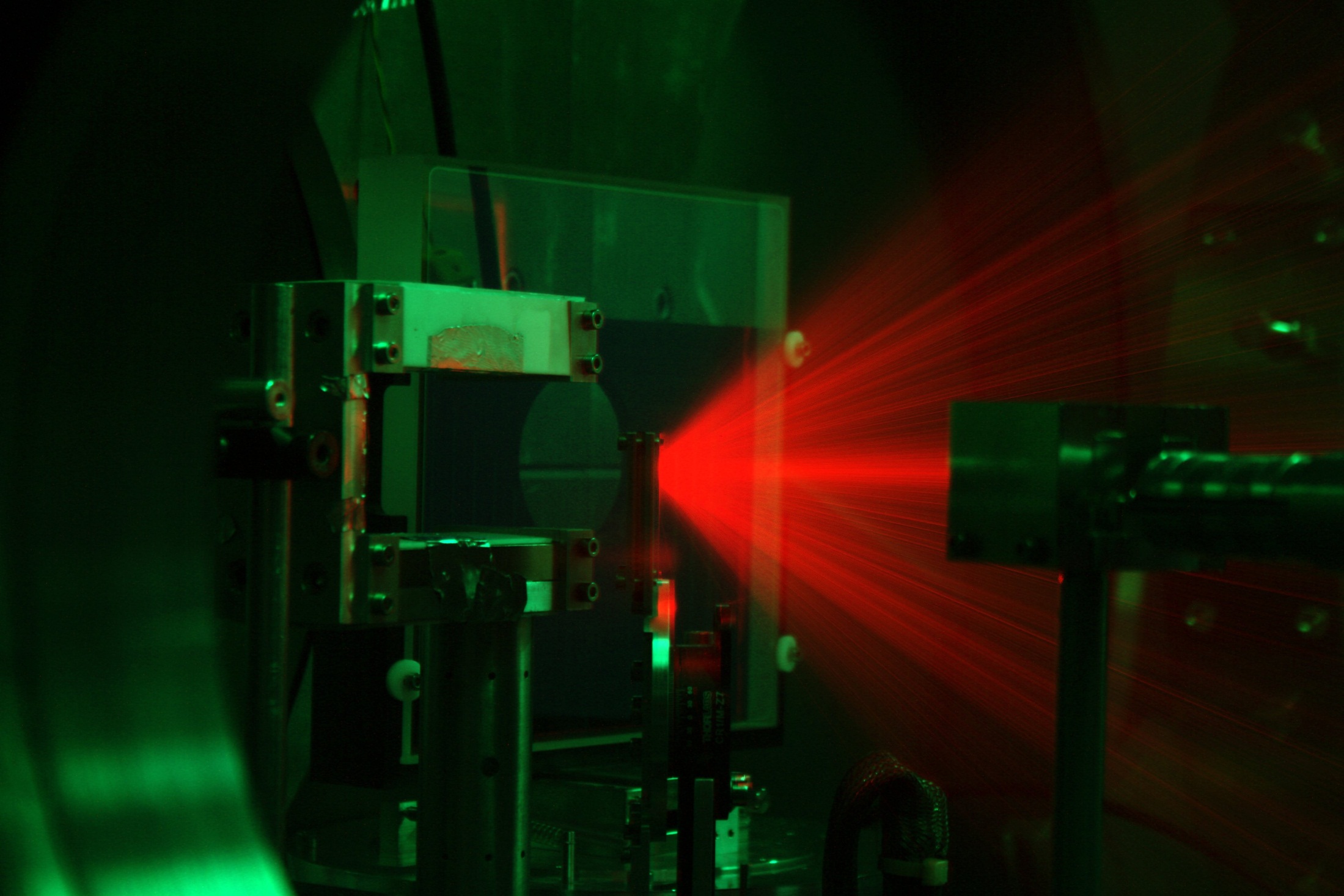 Laser-driven accelerator applications
Protons

Ions 

X-rays 




Neutrons

Electrons
Solid thin foil

High pressure gas
100’s J in ps pulse

10’s J in fs pulse
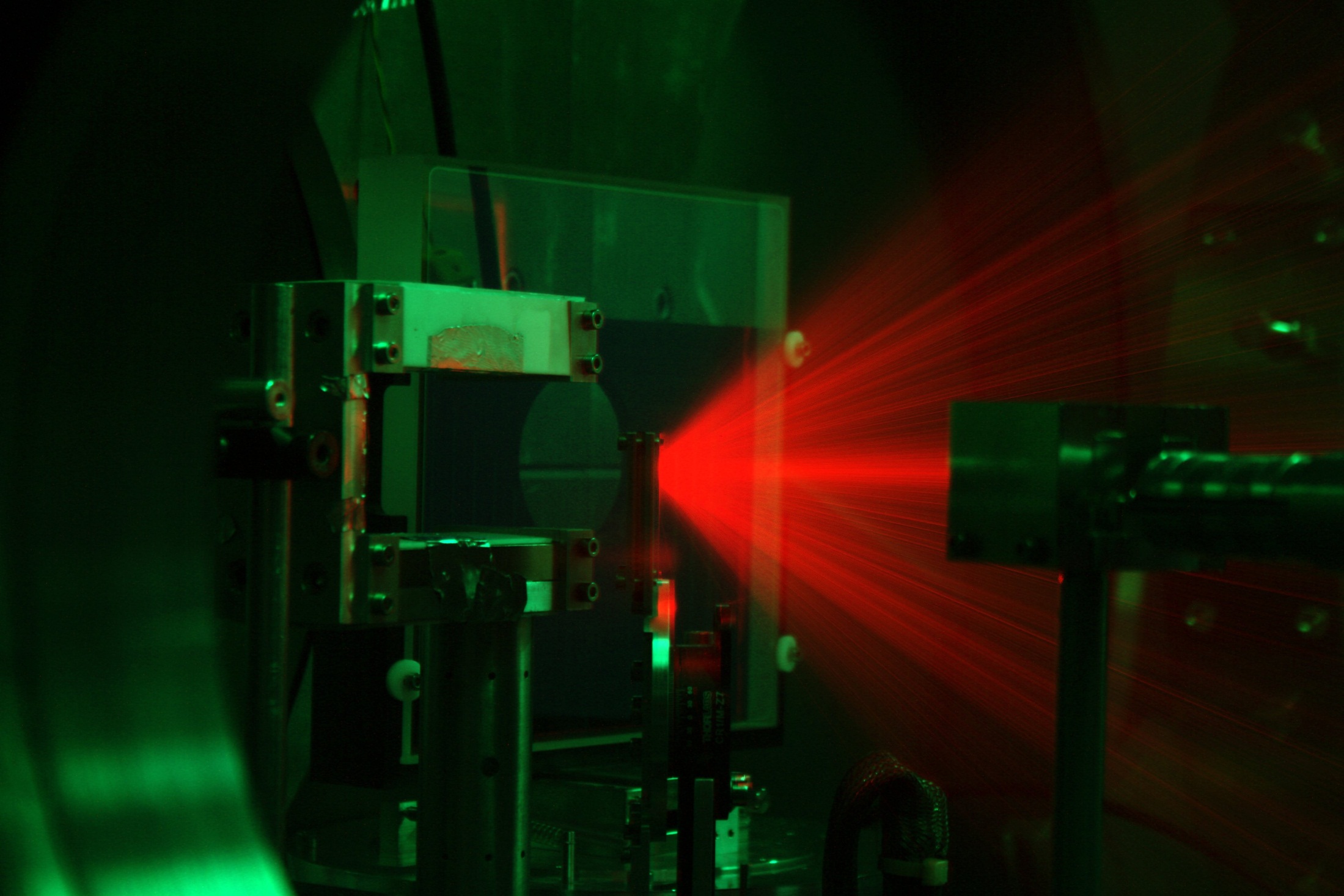 Laser-driven accelerator applications
Isochoric heating of matter

Proton radiography of hydrodynamic expansion and field lines

High energy X-ray radiography and phase-contrast imaging




Proton-driven reactions for radiotracers and neutron generation

Important beam qualities: high number of 1-15 MeV protons
Laser-driven protons and ions for medicine
Technetium-99m one of the most widely used radioisotopes but supply at risk after closure of nuclear reactors

Can laser accelerators help support the demand and offer on-demand isotope types?
Cell irradiation with laser-driven proton and carbon beams
http://www.clf.stfc.ac.uk/CLF/resources/PDF/FullArticles/12.pdf
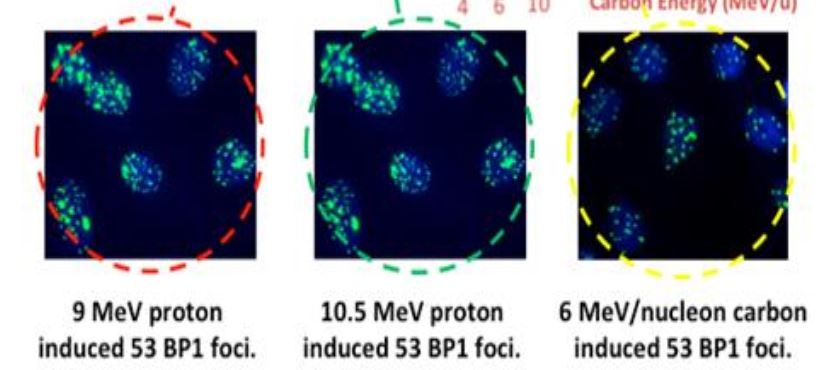 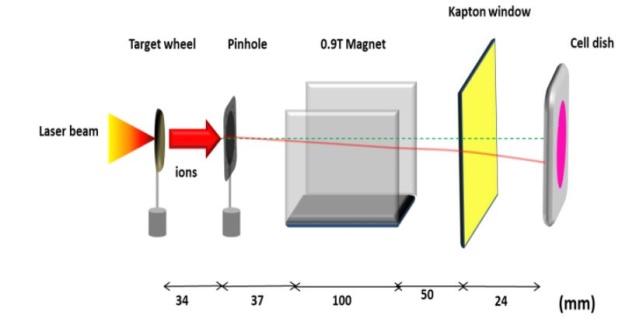 Laser-driven protons and ions have been investigated for double strand DNA breaks using 30 fs laser drivers and 500 fs laser drivers

How does biological effectiveness compare when using high dose, short pulse delivery
> 109 Gy/s
R. Clarke ; S. Dorkings ; D. Neely and I. Musgrave" The production of patient dose level 99mTc medical radioisotope using laser-driven proton beams ", Proc. SPIE 8779, 87791C (May 9, 2013); doi:10.1117/12.2016971;
Towards Laser Driven Hadron Cancer Radiotherapy: A Review of Progress
http://arxiv.org/ftp/arxiv/papers/1405/1405.2657.pdf
Laser-driven neutron generation for security and NDT
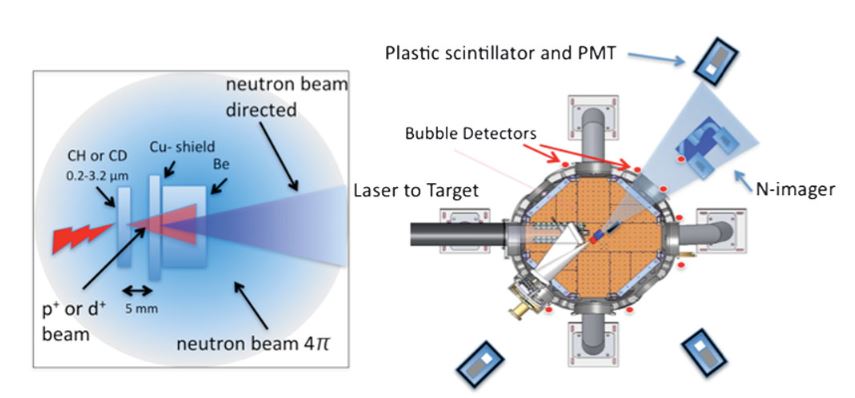 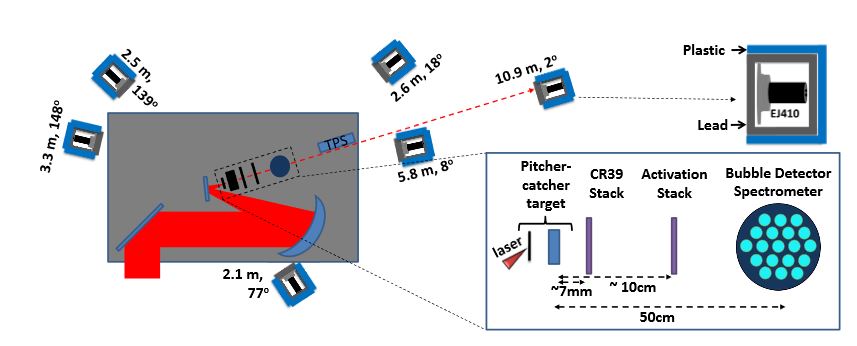 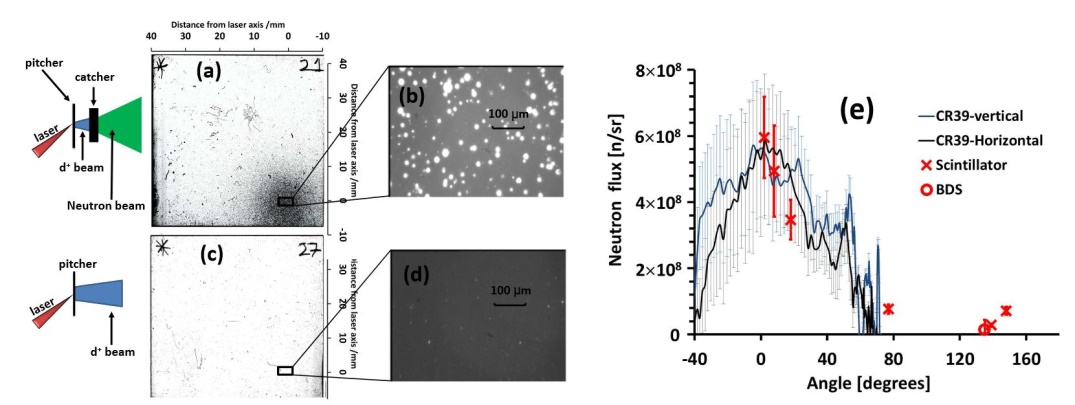 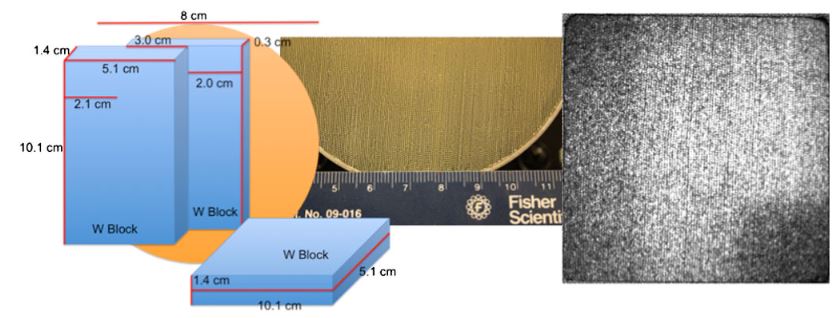 S. Kar et al, http://arxiv.org/pdf/1507.04511v1.pdf (2015)
M. Roth et al, PRL 110, 044802 (2013)
(p, n) reactions and (d,d) reactions in Li, Cu, Be, CD
Fast neutrons generated, > 1 MeV, ~ 108-10 n/sr/pulse
Absolutely calibrated neutron TOF spectrometer:
Mirfayzi et al, Review Scientific Instruments, 2015, Rev. Sci. Instr., 86, 073308
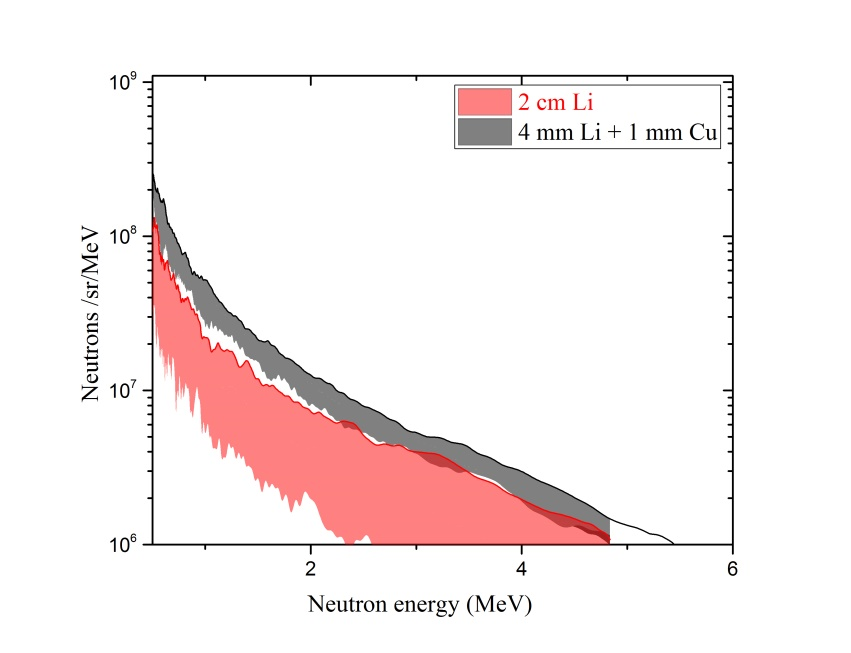 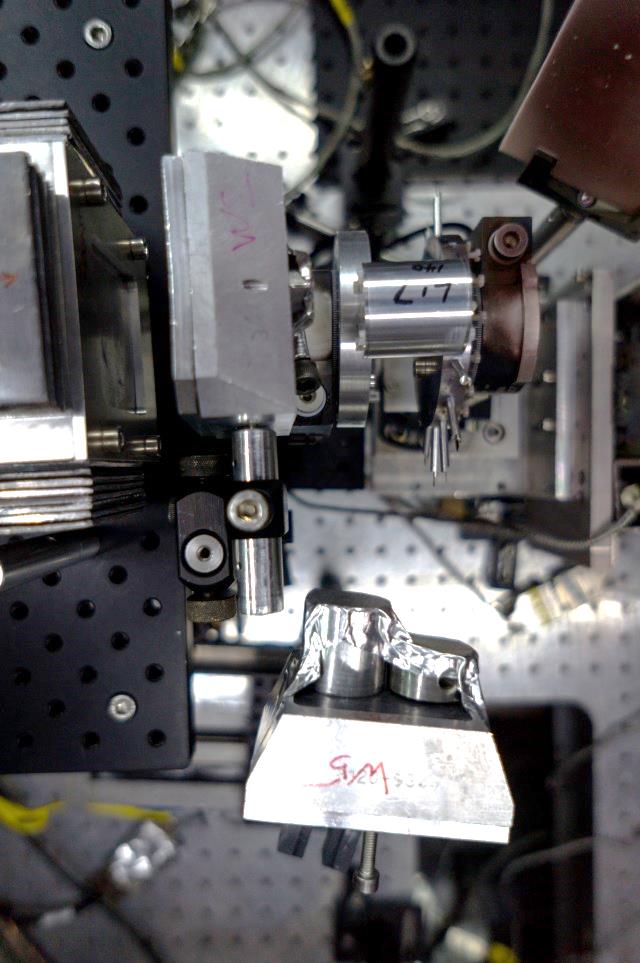 61 ± 2 J on 10 µm thick Au foil
Reproducible, 1-  6 MeV neutron beam, forward peaked 
BUT X-ray flash dominate over neutron signal in detectors
Only active, fast-gated detectors can capture neutron flash
~ 5 cm
C. M. Brenner et al, Plasma Physics and Controlled Fusion, accepted (2015)
High power laser evolution at the CLF
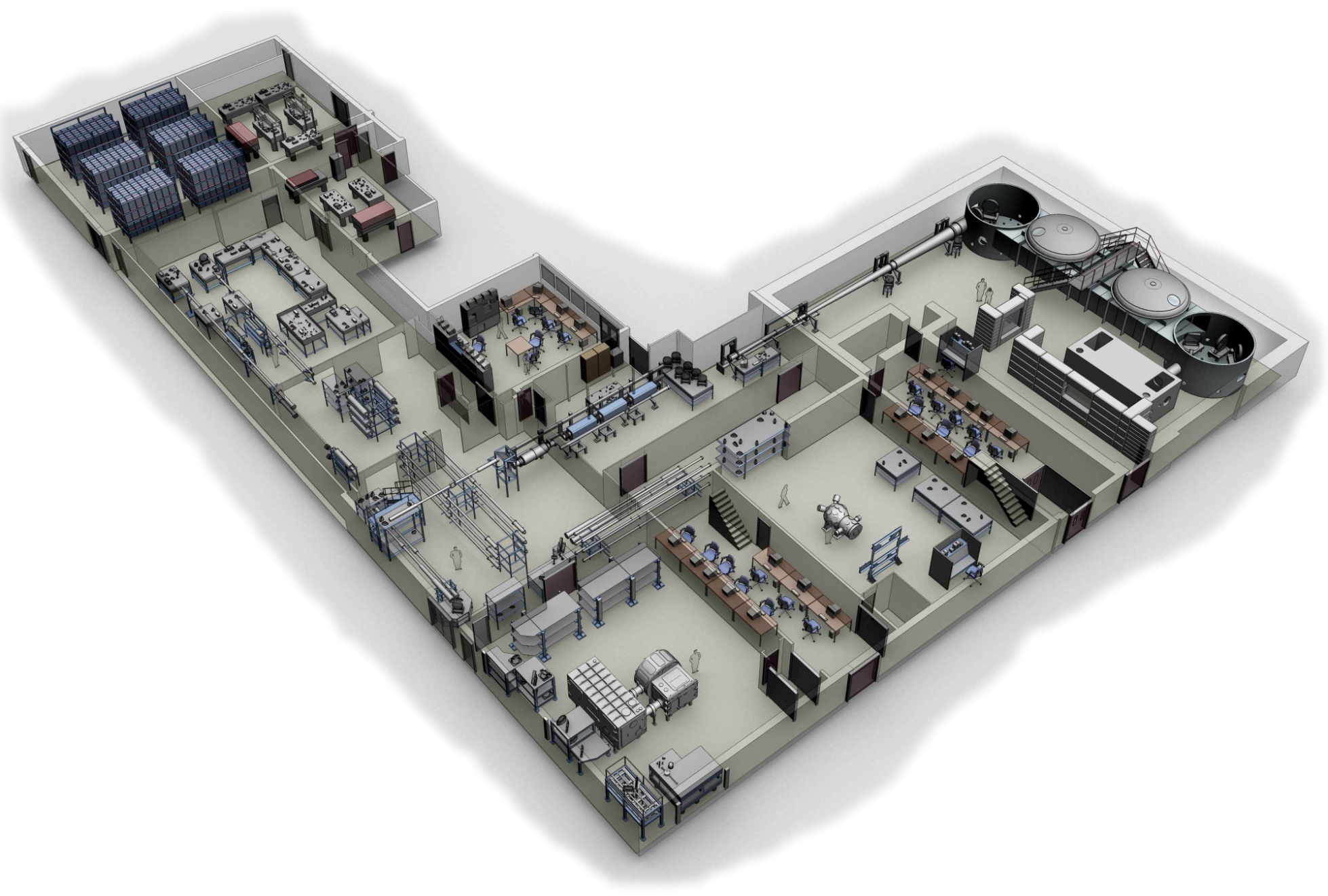 Footprint
Footprint
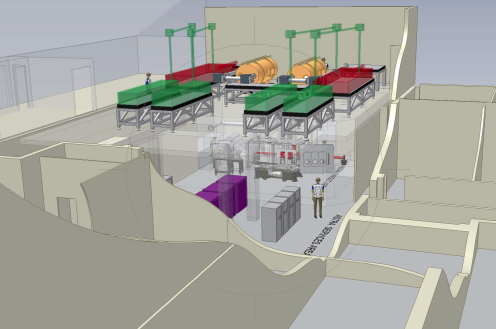 1 shot per hour
1 shot per hour
10 shots per second
10 shots per second
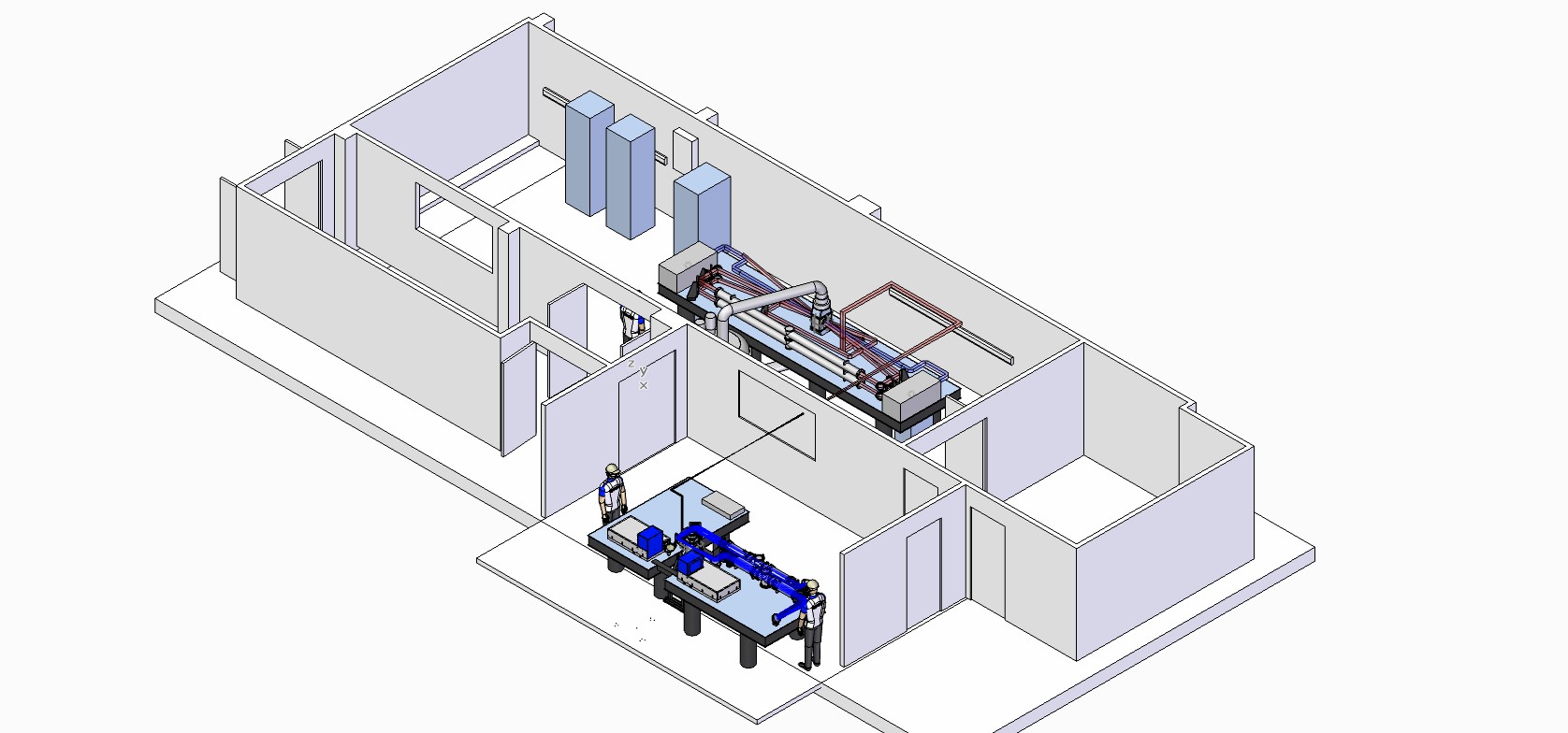 3 shots per minute
3 shots per minute
Repetition Rate
Vulcan and Gemini lasers currently demonstrating capability
DiPOLE laser design will enable portability 
and high repetition rate
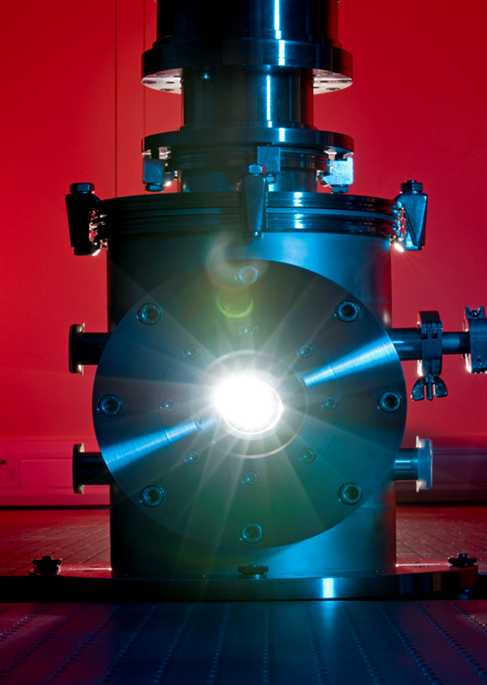 DiPOLE 100 (being delivered to HiLASE project, Czech Republic, this month!)

a unique combination of high average power with high peak power, diode-pumped laser technology

10 Hz, 100 J per pulse, > 20 % efficient

Currently ns pulse delivery
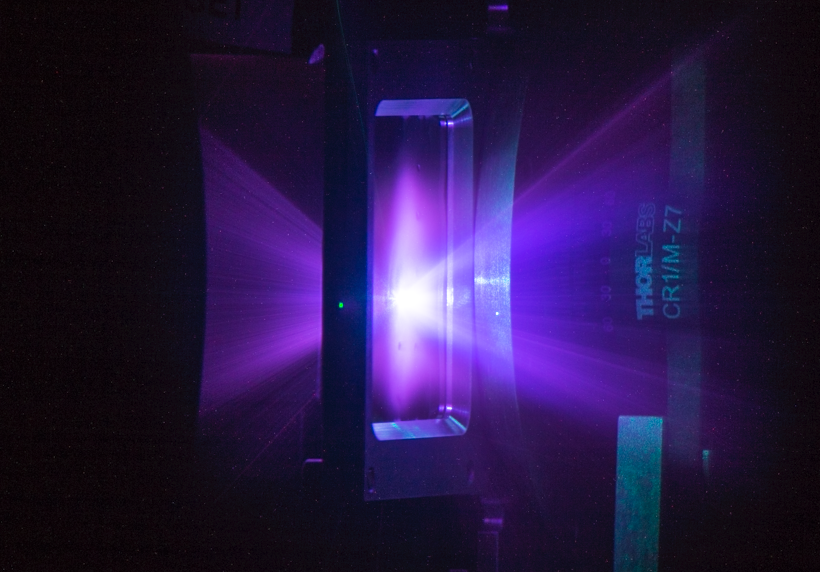 My actions

Send notification of when C ion cell irradiation paper comes out

Send PPCF special issue on Laser Plasma Acceleration Workshop

Your actions

Check out most recent review papers
Daido et al (Hiroyuki Daido et al 2012 Rep. Prog. Phys. 75 056401) and Macchi et al (Rev. Mod. Phys. 85, 751, 2013) 

Our actions
Maintain dialogue between communities and keep sharing best practices
“For  a successful technology, reality must take 

precedence over public relations, for Nature 

cannot be fooled”
Richard P. Feynman
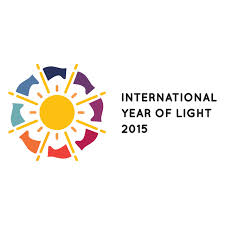